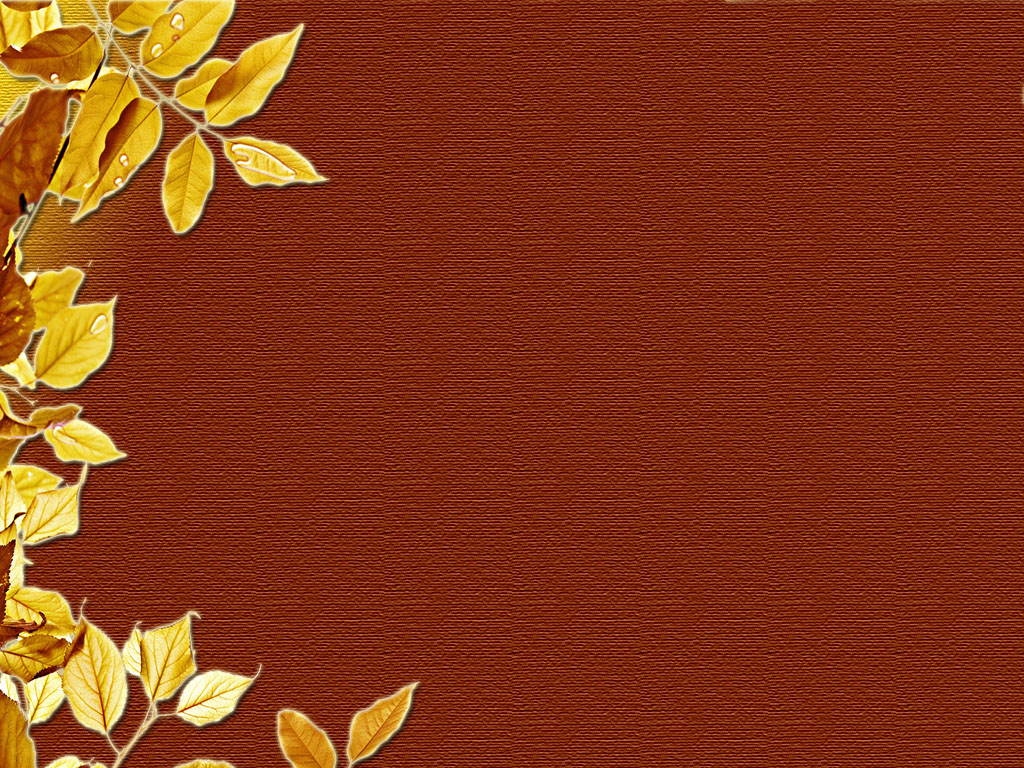 § 4. Конфликты и их разрешение
Конфликт – столкновение интересов людей, которое приводит к противодействиям и негативным эмоциям.


Стадии развития конфликта
Разрешение конфликта
Углубление конфликта
Проявление конфликтного поведения
К О Н Ф Л И К Т
Осознание конфликта
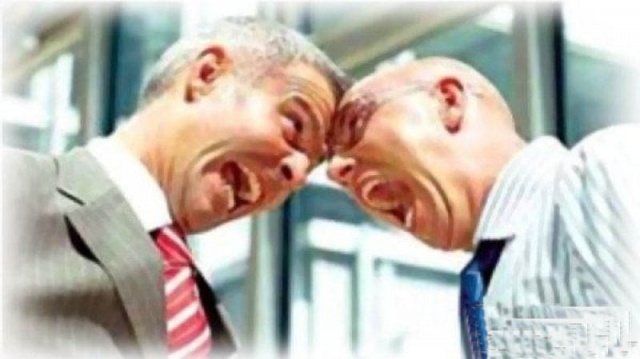 Возникновение конфликтной ситуации
Причины конфликта:
распределение ресурсов;
различия в целях;
эмоциональные барьеры;
смысловые барьеры;
моральные барьеры;
конфликт поколений;
агрессия;
особенности личности.
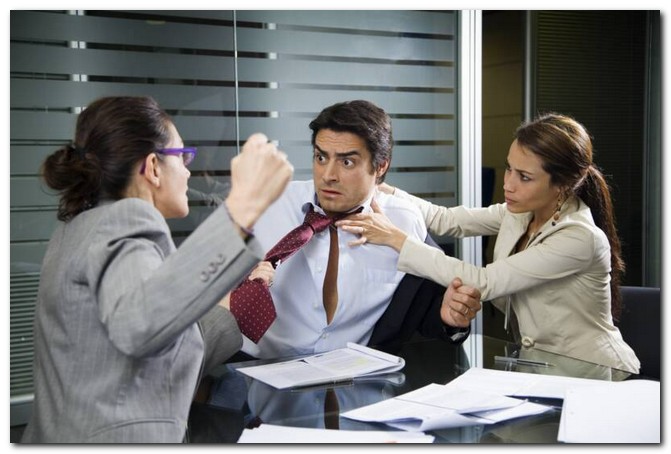 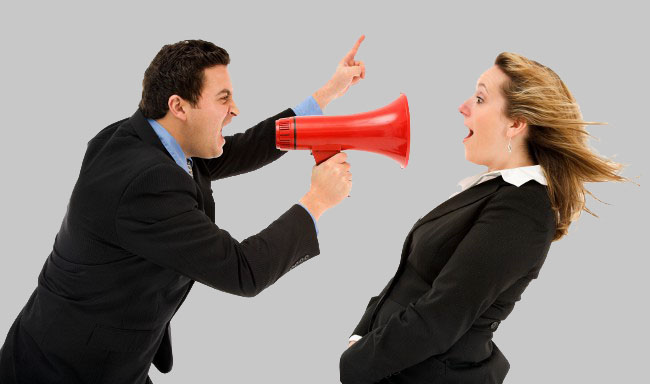 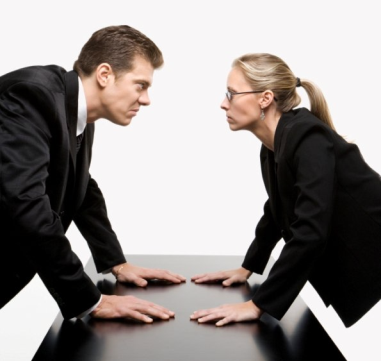 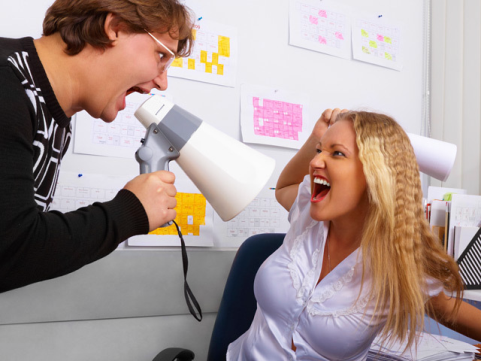 Конфликты могут быть:
Конструктивными – в ходе конфликта люди приходят к общему решению и это помогает им исправить ситуацию;
Деструктивными – у конфликта негативные последствия.
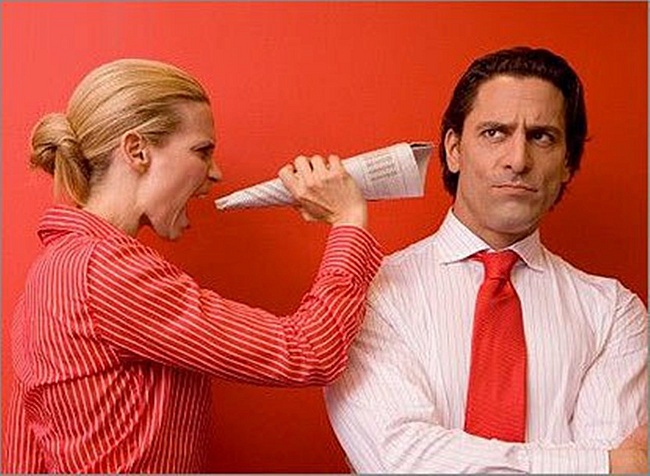